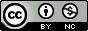 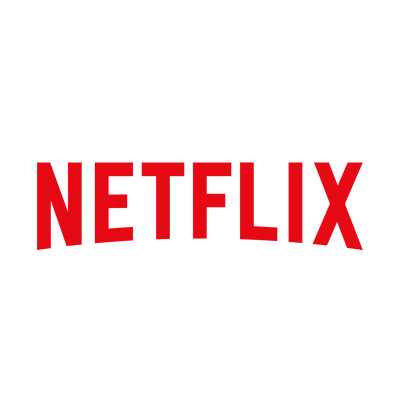 Startseite     Serien     Filme     Neu und beliebt     Meine Liste
KIDS     DVD
EdTechPicks.org
Serientitel
Serienskizze / Logo
Das Grashaus
2023
TV-PG
Beschreibung Serieninhalt
Zu den bedeutendsten Denkmälern und wichtigen Erinnerungsorten Aachens zählt das um 1270 erbaute  Grashaus am Fischmarkt. Die Serie verfolgt die spannende, wechselhafte und manchmal gruselige Geschichte des Grashauses bis in die Neuzeit.
▶ PLAY
+ MY LIST
Staring:
Genre:
This Show is:
ÜBERSICHT          EPISODEN          TRAILER & MEHR          AUCH INTERESSANT          DETAILS
[Speaker Notes: Creative Commons - Attribution-NonCommercial-ShareAlike 4.0 International
EdTechPicks.org 2019-11-02]
Staffel 1
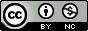 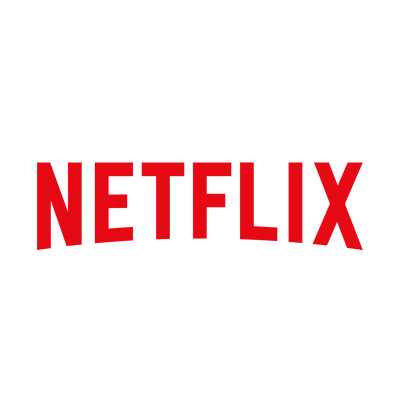 Startseite     Serien     Filme     Neu und beliebt     Meine Liste
KIDS     DVD
EdTechPicks.org
Serientitel
Das Grashaus
Skizze zur Folge
Skizze zur Folge
Skizze zur Folge
Skizze zur Folge
Folgenname:
Folgenname:
Folgenname:
Folgenname:
Folgenbeschreibung:
Folgenbeschreibung:
Folgenbeschreibung:
Folgenbeschreibung:
ÜBERSICHT          EPISODEN          TRAILER & MEHR          AUCH INTERESSANT          DETAILS
[Speaker Notes: Creative Commons - Attribution-NonCommercial-ShareAlike 4.0 International
EdTechPicks.org 2019-11-02]
Staffel 1
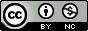 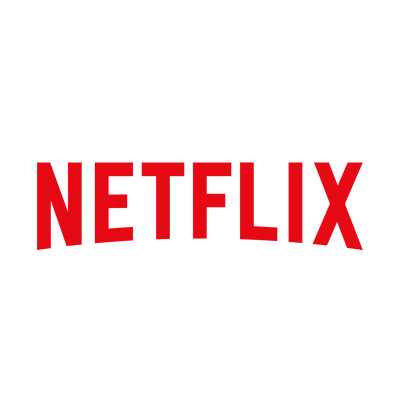 Startseite     Serien     Filme     Neu und beliebt     Meine Liste
KIDS     DVD
EdTechPicks.org
Serientitel
Das Grashaus
Skizze zur Folge
Skizze zur Folge
Skizze zur Folge
Skizze zur Folge
Folgenname:
Folgenname:
Folgenname:
Folgenname:
Folgenbeschreibung:
Folgenbeschreibung:
Folgenbeschreibung:
Folgenbeschreibung:
ÜBERSICHT          EPISODEN          TRAILER & MEHR          AUCH INTERESSANT          DETAILS
[Speaker Notes: Creative Commons - Attribution-NonCommercial-ShareAlike 4.0 International
EdTechPicks.org 2019-11-02]